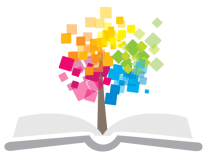 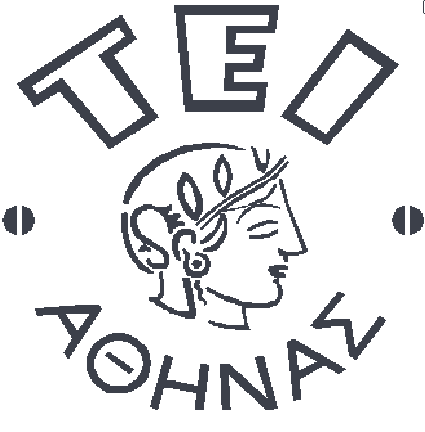 Ανοικτά Ακαδημαϊκά Μαθήματα στο ΤΕΙ Αθήνας
Γενική Κοινωνιολογία
Ενότητα 7: Πληθυσμός και Περιβάλλον 

Γεωργία Γούγα
Τμήμα Κοινωνικής Εργασίας
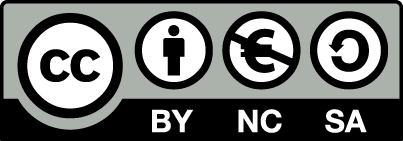 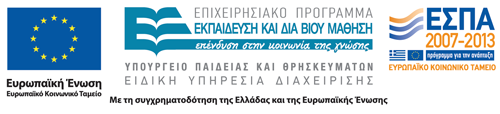 Η ενότητα βασίζεται στο βιβλίο:
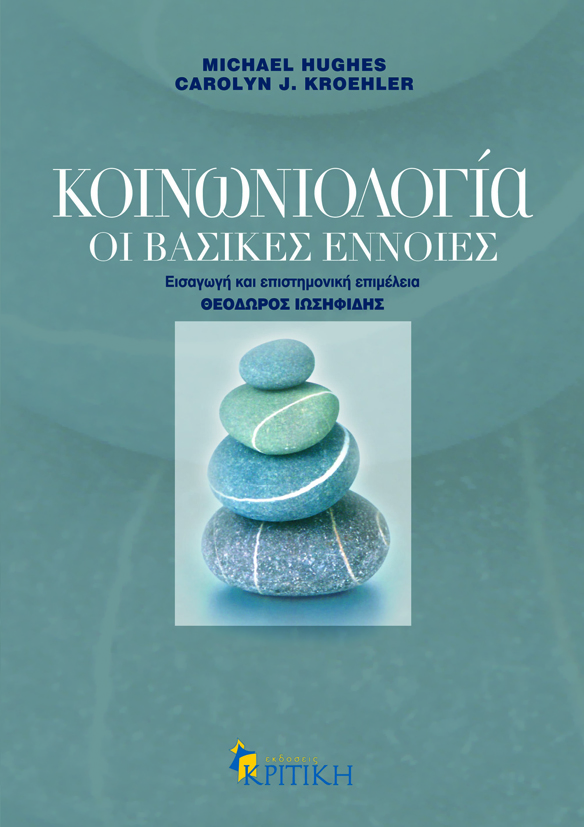 Κοινωνιολογία, Οι Βασικές Έννοιες, Michael Hughes, Carolyn J. Kroehler, Εισαγωγή και επιστημονική επιμέλεια Θεόδωρος Ιωσηφίδης, Εκδόσεις Κριτική, 2007
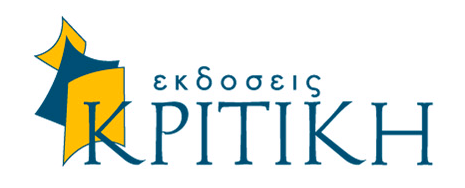 1
Περιεχόμενα
Πληθυσμός και Περιβάλλον
Πληθυσμός
Το Αστικό Περιβάλλον
Το Οικολογικό Περιβάλλον
Πληθυσμός και Περιβάλλον 1/2
Περιβάλλον – το ενιαίο σύστημα των συνθηκών που περιβάλλουν και επηρεάζουν έναν οργανισμό ή μία ομάδα οργανισμών
Οικολογία – η μελέτη της σχέσης ανάμεσα στα έμβια και μη έμβια στοιχεία ενός οικοσυστήματος
Πληθυσμός και Περιβάλλον 2/2
Οικοσύστημα – μια σχετικά σταθερή κοινότητα οργανισμών, που συνδέονται με σχέσεις και ανταλλαγές, τόσο μεταξύ τους όσο και με το περιβάλλον τους
Πληθυσμός 1/22
Δημογραφία – η επιστήμη που ασχολείται με το μέγεθος, την κατανομή, τη σύνθεση και τις μεταβολές του πληθυσμού
Πληθυσμός 2/22
Τα Στοιχεία της Πληθυσμιακής Μεταβολής
Δείκτης Γεννητικότητας
Αδρός δείκτης γεννητικότητας – ο αριθμός των γεννήσεων που αναλογούν σε 1.000 κατοίκους στη διάρκεια ενός ημερολογιακού έτους
Γενικός συντελεστής γονιμότητας – ο ετήσιος αριθμός των γεννήσεων που αντιστοιχούν σε 1.000 γυναίκες αναπαραγωγικής ηλικίας 15 έως 44 ετών
Πληθυσμός 3/22
Ειδικός κατά ηλικία συντελεστής γονιμότητας – ο αριθμός των γεννήσεων ανά 1.000 γυναίκες που ανήκουν σε μια συγκεκριμένη ηλικιακή ομάδα
Φυσική αναπαραγωγική ικανότητα – ο δυνητικός αριθμός παιδιών που θα μπορούσαν να γεννηθούν εάν κάθε γυναίκα τεκνοποιούσε χωρίς κανέναν περιορισμό της αναπαραγωγικής της ικανότητας
Μηδενική αύξηση του πληθυσμού (ΜΑΠ) – το όριο που επιτρέπει τη διατήρηση του μεγέθους του πληθυσμού μιας κοινωνίας χωρίς να απαιτείται η εισροή μεταναστών
Πληθυσμός 4/22
Δείκτης Θνησιμότητας
Αδρός δείκτης θνησιμότητας – ο αριθμός των θανάτων που αναλογούν σε 1.000 κατοίκους στη διάρκεια ενός ημερολογιακού έτους
Ειδικός κατά ηλικία συντελεστής θνησιμότητας – αριθμός των θανάτων που αναλογούν σε 1.000 άτομα μιας συγκεκριμένης ηλικιακής ομάδας
Δείκτης βρεφικής θνησιμότητας – ο αριθμός των θανάτων βρεφών με ηλικία μικρότερη του ενός έτους ανά 1.000 γεννήσεις
Πληθυσμός 5/22
Δείκτης Μετανάστευσης
Καθαρός δείκτης μετανάστευσης – η αύξηση ή μείωση του πληθυσμού ανά 1.000 άτομα στη διάρκεια ενός ημερολογιακού έτους, η οποία οφείλεται στην κίνηση ατόμων προς και από μια κοινωνία
Διεθνής μετανάστευση – η μετακίνηση πληθυσμών από χώρα σε χώρα
Εσωτερική μετανάστευση – η μετακίνηση πληθυσμών στο εσωτερικό της ίδιας χώρας
Πληθυσμός 6/22
Ρυθμός Αύξησης του Πληθυσμού 
Ρυθμός αύξησης του πληθυσμού – η διαφορά ανάμεσα στις γεννήσεις και τους θανάτους, συν τη διαφορά ανάμεσα στον αριθμό των μεταναστευτικών εισροών και εκροών ανά 1.000 άτομα πληθυσμού 
Ρυθμός φυσικής αύξησης – η καθαρή διαφορά ανάμεσα στους δείκτες γεννήσεων και θανάτων
Πληθυσμός 7/22
Πληθυσμός σε δισεκατομμύρια άτομα
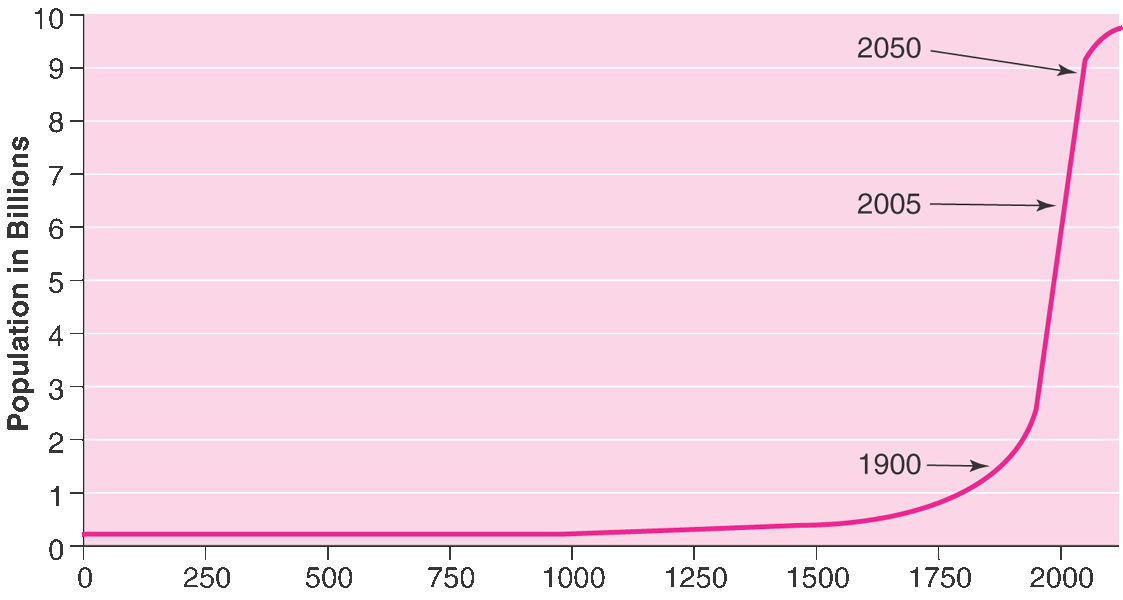 Στοιχεία του ΟΗΕ για την Αύξηση του Παγκόσμιου Πληθυσμού, με Εκτιμήσεις Μέχρι το Έτος 2015
Πηγές: Στοιχεία και ιστορικοί υπολογισμοί του ΟΗΕ (1999) για την αύξηση του παγκόσμιου πληθυσμού και Απογραφική Υπηρεσία των ΗΠΑ.
Σχήμα 12.1
Πληθυσμός 8/22
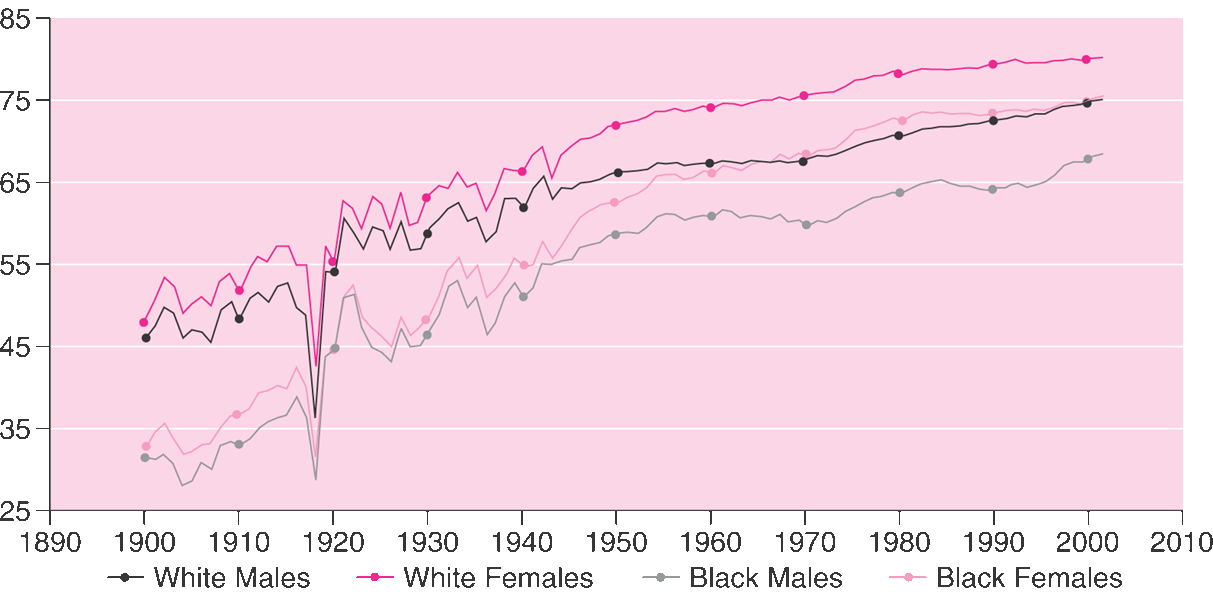 Λευκές Γυναίκες
Λευκοί Άνδρες
Μαύροι Άνδρες
Μαύρες Γυναίκες
Προσδόκιμο Ζωής στις Ηνωμένες Πολιτείας, 1900-2001, Κατά Φύλο και Φυλή
Πηγή: Εθνικό Κέντρο Στατιστικών Υγείας (2003) και Arias (2003).
Σχήμα 12.2
Πληθυσμός 9/22
Σύνθεση του Πληθυσμού 
Πληθυσμιακή Πυραμίδα – σύνθεση ενός πληθυσμού κατά ηλικία και κατά φύλο όπως απεικονίζεται σε μια κλίμακα ηλικιακών ομάδων
Οι κοινωνιολόγοι τις χρησιμοποιούν για να αναλύσουν τις τάσεις που καταγράφονται σε έναν πληθυσμό όσον αφορά τη γονιμότητα, τη θνησιμότητα και τη μετανάστευση
Πληθυσμός 10/22
Μικρότερη κοορτή, υψηλότερος συντελεστής γονιμότητας
Easterlin – οι ολιγάριθμες κοορτές δημιουργούν κατά κανόνα πολυάριθμες κοορτές και οι μεγάλες κοορτές μικρές
Πληθυσμός 11/22
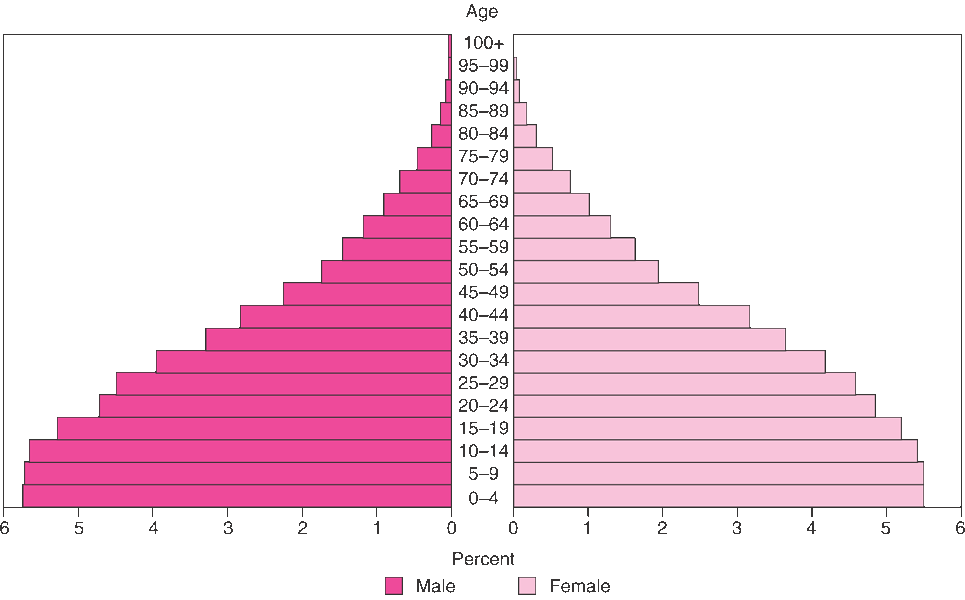 Ηλικία
Ποσοστό
Γυναίκες
Άνδρες
Πληθυσμιακή Πυραμίδα του Μεξικού, 2002
Πηγή: Πληθυσμιακή Πυραμίδα για το Μεξικό,2002, Απογραφική Υπηρεσία των ΗΠΑ, Διεθνής Βάση Δεδομένων.
Σχήμα 12.3
Πληθυσμός 12/22
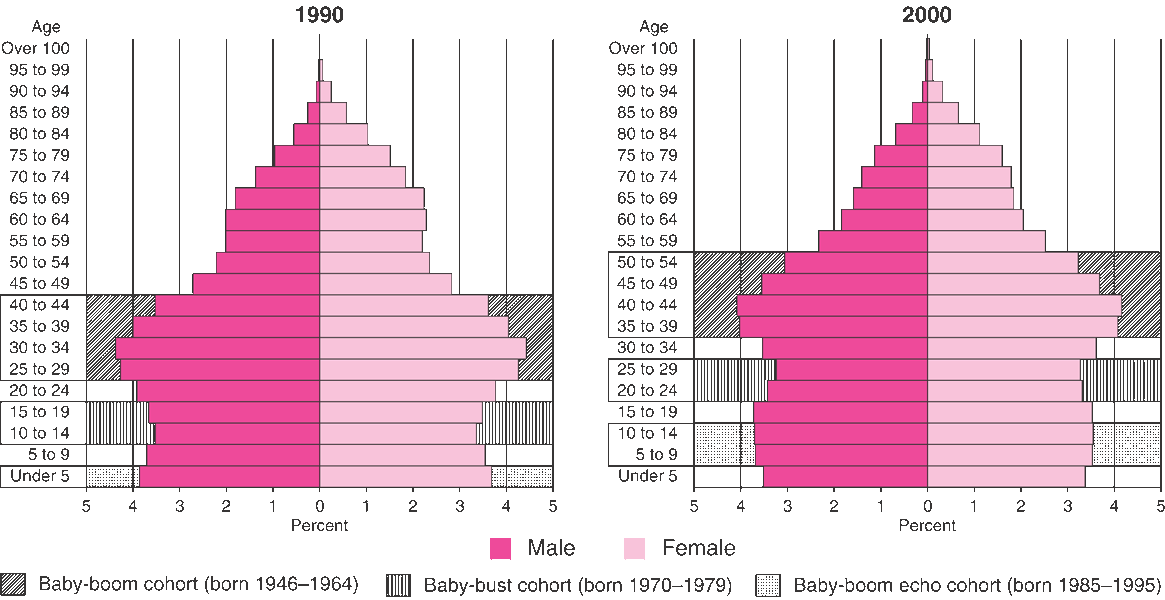 Ηλικία
Ηλικία
Ποσοστό
Ποσοστό
Γυναίκες
Άνδρες
Γενιά του μπείμπι μπουμ (γεν. 1946-1964)
Γενιά του baby-bust (γεν. 1970-1979)
Γενιά του baby-boom-echo (γεν. 1985-1990)
Πληθυσμιακές Πυραμίδες των ΗΠΑ 1990-2050
Πηγές:  Για το 1990, Εθνικό Πρόγραμμα Εκτιμήσεων (National Estimates Program)∙ για το 2000, το 2025 και το 2050, Εθνικό Πρόγραμμα Προβολών, Τμήμα Πληθυσμού (National
Projections Program, Population Division), Απογραφική Υπηρεσία των ΗΠΑ.
Σχήμα 12.4
Πληθυσμός 13/22
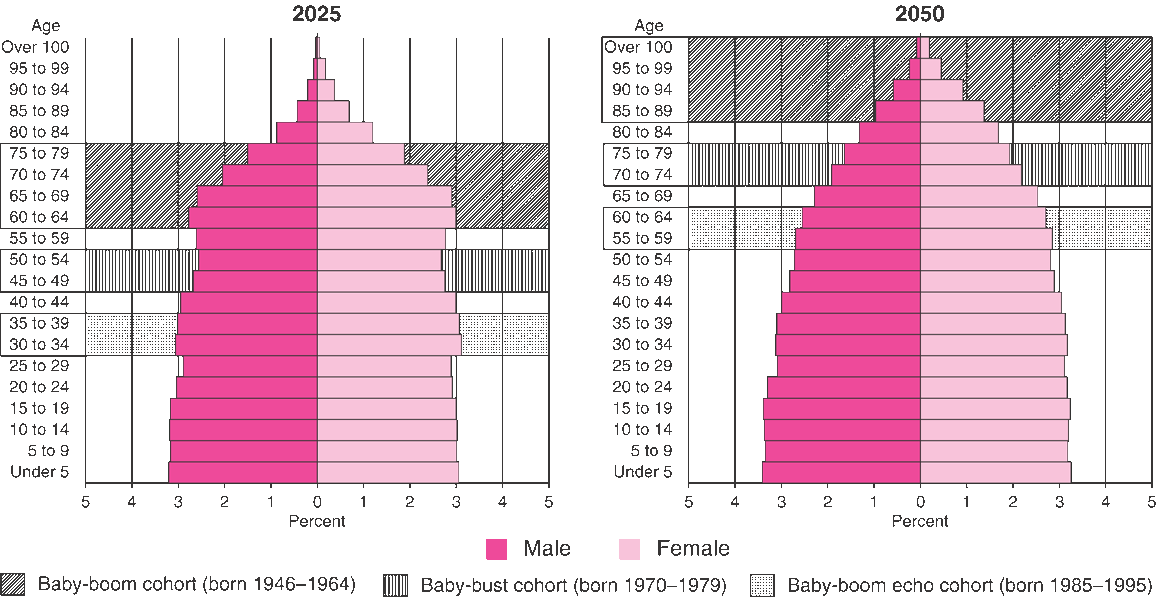 Ηλικία
Ηλικία
Ποσοστό
Ποσοστό
Άνδρες
Γυναίκες
Γενιά του μπείμπι μπουμ (γεν. 1946-1964)
Γενιά του baby-bust (γεν. 1970-1979)
Γενιά του baby-boom-echo (γεν. 1985-1990)
Πληθυσμιακές Πυραμίδες των ΗΠΑ 1990-2050
Πηγές:  Για το 1990, Εθνικό Πρόγραμμα Εκτιμήσεων (National Estimates Program)∙ για το 2000, το 2025 και το 2050, Εθνικό Πρόγραμμα Προβολών, Τμήμα Πληθυσμού (National
Projections Program, Population Division), Απογραφική Υπηρεσία των ΗΠΑ.
Σχήμα 12.4β
Πληθυσμός 14/22
Μάλθους και Μαρξ: Δύο Προσεγγίσεις της Πληθυσμιακής Αύξησης
Μάλθους
Οι ανθρώπινοι πληθυσμοί αυξάνονται με ταχύτερο ρυθμό από τον ρυθμό παραγωγής τροφίμων που είναι αναγκαία για την επιβίωσή τους
Πληθυσμός 15/22
Δικαιώθηκε ο Μάλθους;
Δεν υπολόγισε τον πλήρη αντίκτυπο της βιομηχανικής επανάστασης
Οι νεο-μαλθουσιανοί υπογραμμίζουν ότι 0,5 εκατομμύριο άνθρωποι υποφέρουν από χρόνιο υποσιτισμό
Πληθυσμός 16/22
Μαρξ
Ο υπερπληθυσμός, ειδικά της εργατικής τάξης, σχετίζεται με τη διαθεσιμότητα των θέσεων εργασίας
Στη σοσιαλιστική κοινωνία δεν θα υπάρχει πρόβλημα υπερπληθυσμού
Πληθυσμός 17/22
Δημογραφική Μετάβαση 
Προσέγγιση της πληθυσμιακής αλλαγής σύμφωνα με την οποία η διαδικασία του εκσυγχρονισμού συνδέεται με τρία στάδια πληθυσμιακών μεταβολών: της υψηλής δυνητικής πληθυσμιακής αύξησης, της μεταβατικής αύξησης και της πληθυσμιακής σταθερότητας
Πρώτο στάδιο: Υψηλή Δυνητική Πληθυσμιακή Αύξηση
Δεύτερο στάδιο: Μεταβατική Αύξηση
Τρίτο στάδιο: Πληθυσμιακή Σταθερότητα
Πληθυσμός 18/22
Αξιολόγηση της Θεωρίας της Δημογραφικής Μετάβασης
Οι κοινωνικοί επιστήμονες δεν είναι βέβαιοι για το κατά πόσον τα στάδια της θεωρίας περιγράφουν με ακρίβεια τη δημογραφική ιστορική εξέλιξη της Ευρώπης
Έχει περιορισμένη χρησιμότητα για την πρόβλεψη των πληθυσμιακών μεταβολών στις αναπτυσσόμενες χώρες
Η ανάπτυξη του τομέα των υπηρεσιών συνδέεται με τη μείωση των γεννήσεων
Πληθυσμός 19/22
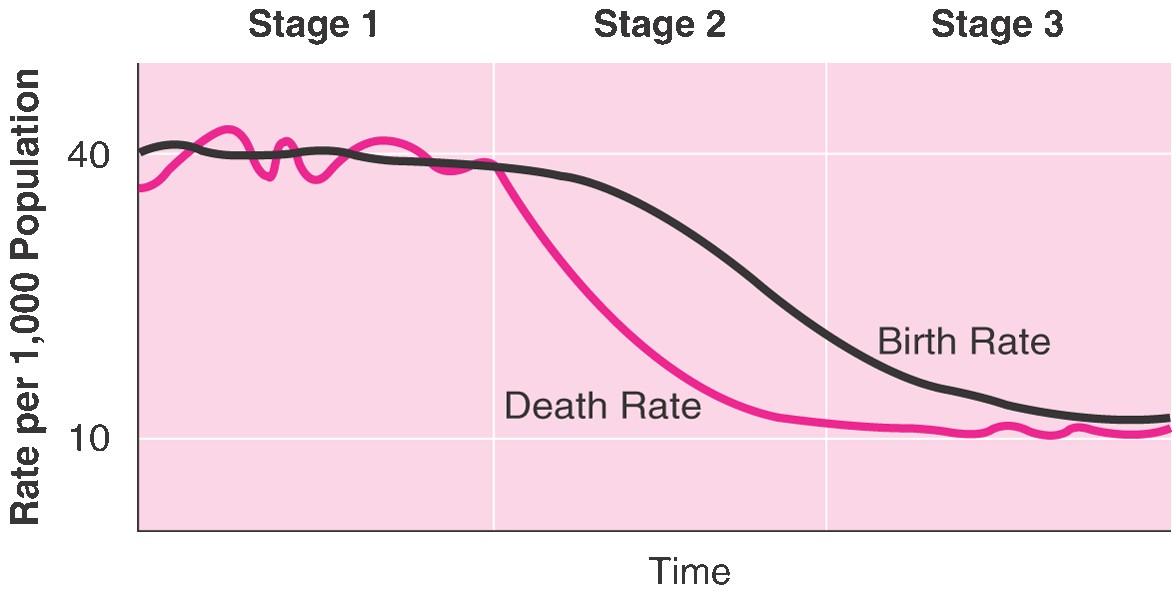 Στάδιο 1
Στάδιο 2
Στάδιο 3
Δείκτης ανά 1000 άτομα πληθυσμού
Δείκτης Γεννητικότητας
Δείκτης
Θνησιμότητας
Τάσεις των Δεικτών Γεννητικότητας και Θνησιμότητας Σύμφωνα με τη Θεωρία της Δημογραφικής Μετάβασης
Σχήμα 12.5
Πληθυσμός 20/22
Πληθυσμιακές Πολιτικές
Οικογενειακός Προγραμματισμός
Εάν είναι άμεσα διαθέσιμα τα μέσα αντισύλληψης και η κοινωνία είναι ενημερωμένη για τον οικογενειακό προγραμματισμό, οι γεννήσεις θα μειωθούν
Πληθυσμός 21/22
Οι Στρατηγικές Ανάπτυξης
Βασίζονται στη θεωρία της δημογραφικής μετάβασης
Η γονιμότητα είναι μια μορφή συμπεριφοράς, η οποία συνδέεται στενά με τους θεσμούς και τις δομές της κοινωνίας
Η Κοινωνιακή Προσέγγιση 
Υπέρ των κυβερνητικών πολιτικών που αποσκοπούν στη μεταβολή δημογραφικών τάσεων
Πληθυσμός 22/22
Καταναγκασμός
Η Κίνα εφαρμόζει αυστηρά μέτρα για να επιβραδύνει τον ρυθμό αύξησης του πληθυσμού της
Μείωση του Πληθυσμού 
Η μείωση του πληθυσμού προκαλεί μια σειρά από κοινωνικά και οικονομικά προβλήματα σε όσες χώρες συμβαίνει
Το Αστικό Περιβάλλον 1/10
Πόλη – ένας σχετικά πυκνοκατοικημένος οικισμός, στον οποίο ζουν μόνιμα άνθρωποι που εξασφαλίζουν τα προς το ζην κυρίως μέσω μη αγροτικών δραστηριοτήτων
Το Αστικό Περιβάλλον 2/10
Οι Απαρχές και η Εξέλιξη των Πόλεων 
Οι Πόλεις της Προβιομηχανικής Εποχής
Ο πληθυσμός των περισσοτέρων δεν ξεπερνούσε το 10% του συνολικού πληθυσμού της περιοχής
Βιομηχανικά – Αστικά Κέντρα
Αλματώδης ανάπτυξη τους δύο προηγούμενους αιώνες
Μητροπόλεις
Μεγα-πόλεις – πόλεις που σχηματίστηκαν όταν έγιναν έργα αστικής ανάπτυξης στις αγροτικές περιοχές που βρίσκονταν γεωγραφικά ανάμεσα στα μητροπολιτικά κέντρα
Το Αστικό Περιβάλλον 3/10
Η παγκόσμια πόλη
Οι δημογράφοι που μελετούν τα αστικά κέντρα προβλέπουν ότι μέχρι το 2015 οι περισσότερες μεγάλες αστικές περιοχές του πλανήτη θα βρίσκονται στον αναπτυσσόμενο κόσμο
Η διασπορά και η συγκέντρωση ευνοούν την ανάπτυξη του φαινομένου
Στο εσωτερικό των μεγαλουπόλεων σχηματίζονται «διεθνικοί χώροι»
Η ανάπτυξη των υπερεθνικών τομέων των χρηματοοικονομικών και των άλλων υπηρεσιών έχει δημιουργήσει μια νέα τάξη υψηλόμισθων στελεχών και επαγγελματιών
Το Αστικό Περιβάλλον 4/10
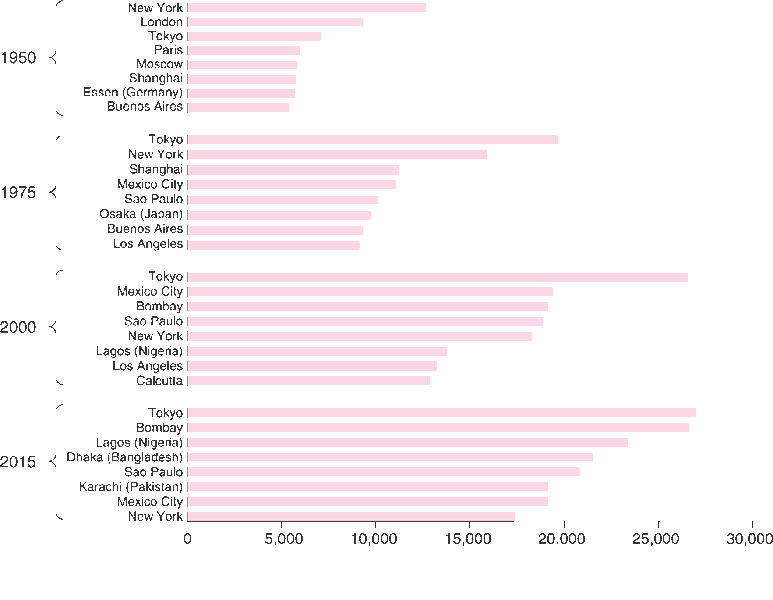 Μέγεθος Πληθυσμού (σε χιλιάδες) των Οχτώ Μεγαλύτερων Πολεοδομικών Συγκροτημάτων του Κόσμου Κατά τα Έτη 1950, 1975 και 2000, με Προβλέψεις για το 2015
Πηγή: Στοιχεία του ΟΗΕ (2001).
Σχήμα 12.6
Το Αστικό Περιβάλλον 5/10
Μοντέλα Αστικής Ανάπτυξης
Η Θεωρία των Ομόκεντρων Κύκλων – οι σύγχρονες πόλεις ακολουθούν ένα μοντέλο ομόκεντρων κύκλων, όπου κάθε κύκλος έχει τα δικά του ιδιαίτερα χαρακτηριστικά
Η Θεωρία των Αστικών Τομέων – προσέγγιση της αστικής ανάπτυξης σύμφωνα με την οποία οι μεγαλουπόλεις αποτελούνται από τομείς – περιοχές με σφηνοειδές σχήμα και όχι από ομόκεντρους κύκλους
Το Αστικό Περιβάλλον 6/10
Η Θεωρία των Πολλαπλών Πυρήνων – προσέγγιση της αστικής ανάπτυξης σύμφωνα με την οποία οι πόλεις δεν έχουν ένα αλλά πολλά κέντρα, το καθένα εκ των οποίων ειδικεύεται σε κάποια συγκεκριμένη δραστηριότητα, η οποία καθορίζει και τον ιδιαίτερο χαρακτήρα της γύρω περιοχής
Το Αστικό Περιβάλλον 7/10
Οικολογικές Διαδικασίες: Διαχωρισμός και Εξευγενισμός
Διαχωρισμός – η διαδικασία διαφοροποίησης των γεωγραφικών περιοχών εγκατάστασης των ατόμων και των ομάδων ανάλογα με τα κοινά γνωρίσματα ή τις κοινές δραστηριότητές τους
Φυσικές περιοχές – γεωγραφικές περιοχές με ξεχωριστά χαρακτηριστικά
Το Αστικό Περιβάλλον 8/10
Εισβολή και Διαδοχή 
Εισβολή – μια κατηγορία πληθυσμού ή ένας τύπος λειτουργιών και υπηρεσιών εισχωρεί σε μια περιοχή την οποία κατέχει κάποια άλλη κατηγορία πληθυσμού ή τύπος δραστηριότητας
Διαδοχή – η εισβολή καταλήγει στον εκτοπισμό της προηγούμενης δραστηριότητας και στη μεταβολή του τύπου του πληθυσμού ή του είδους των λειτουργιών και υπηρεσιών
Αστικός εξευγενισμός – η επιστροφή της μεσαίας τάξης – κυρίως νέων, λευκών και άτεκνων επαγγελματιών – σε παλαιότερες αστικές γειτονιές
Το Αστικό Περιβάλλον 9/10
Αστική Κρίση: Οι Πόλεις σε Παρακμή
Ανάπτυξη Τύπου «Δακτυλίου»
Το κέντρο της πόλης παρακμάζει ενώ ο δακτύλιος απεικονίζει την εύπορη και αναπτυσσόμενη προαστιακή και εξωαστική περιοχή
Περιγραφική και Λειτουργική Παρακμή 
Περιγραφική παρακμή – απώλεια πληθυσμού ή θέσεων εργασίας
Λειτουργική παρακμή – υποβάθμιση των υπηρεσιών και των πολιτισμικών και ψυχαγωγικών μέσων που προσφέρει μια πόλη
Το Αστικό Περιβάλλον 10/10
Καλπάζουσα Αστική Ανάπτυξη: Η Ανάδειξη των Διάχυτων Πόλεων (Edge Cities)
Οι μητροπολιτικές περιοχές των ΗΠΑ εξαπλώνονται και δημιουργούν πολλαπλές «εξωτερικές πόλεις», «μικρο-πόλεις» ή «διάχυτες πόλεις»
Οι περισσότερες κυβερνητικές δομές και πολιτικές δεν έχουν προσαρμοστεί ακόμα σε αυτά τα νέα πρότυπα ανάπτυξης
Το Οικολογικό Περιβάλλον 1/4
Η Διαντίδραση Ανθρώπου και Περιβάλλοντος: Μια Πιο Αναλυτική Εξέταση
Χρήση των φυσικών πόρων 
Παραγωγή αποβλήτων και ρυπογόνων ουσιών
Κάθε περιοχή στην οποία κατοικούν οι άνθρωποι δεν μπορεί να συντηρήσει τα περισσότερα από τα είδη του φυτικού και ζωικού βασιλείου που προϋπήρχαν της εμφάνισης του ανθρώπου
Το Οικολογικό Περιβάλλον 2/4
Η Προσέγγιση του Λειτουργισμού 
Το οικοσύστημα τείνει προς μια κατάσταση ισορροπίας, όπου τα διάφορα μέρη του συστήματος θα βρίσκονται σε μια εύθραυστη, ισορροπημένη σχέση μεταξύ τους
Οι άνθρωποι θα πρέπει να γίνουν πιο ευαίσθητοι τόσο για τις εμφανείς όσο και για τις λανθάνουσες συνέπειες της δράσης τους στο περιβάλλον
Το Οικολογικό Περιβάλλον 3/4
Η Προσέγγιση των Συγκρούσεων 
Δεν εκφράζεται από κάποια ενιαία θέση στα ζητήματα του περιβάλλοντος
Ορισμένοι πιστεύουν ότι τα περιβαλλοντικά προβλήματα οφείλονται περισσότερο στην άνιση κατανομή των διαθέσιμων πόρων 
Οι άνθρωποι χωρίζονται σε δύο στρατόπεδα. Στο ένα είναι όσοι τάσσονται υπέρ της οικονομικής ανάπτυξης, ακόμα και σε βάρος, εν μέρει, του περιβάλλοντος, και στο άλλο όσοι προτάσσουν το περιβάλλον
Το Οικολογικό Περιβάλλον 4/4
Η Προσέγγιση της Διαντίδρασης
Έμφαση στις «ανθρώπινες συμπεριφορές»
Είστε έτοιμοι να αναλάβετε δράση;
Διαφορές μεταξύ κοινωνικής αντίληψης του κινδύνου και της αντίληψης των ειδικών για τον κίνδυνο
Η Νέα Χιλιετία
Τα περιβαλλοντικά προβλήματα αποκτούν όλο και πιο διεθνοποιημένο χαρακτήρα
Πολλαπλοί ορισμοί του προβλήματος
Τέλος Ενότητας
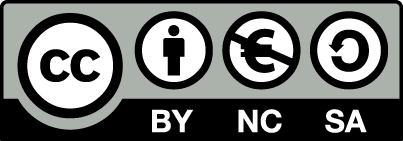 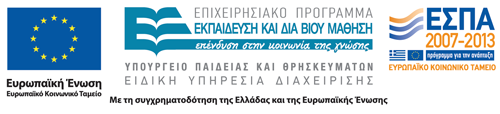 Σημειώματα
Σημείωμα Αναφοράς
Copyright Τεχνολογικό Εκπαιδευτικό Ίδρυμα Αθήνας, Γεωργία Γούγα Ανθούλη 2014. Γεωργία Γούγα. «Γενική Κοινωνιολογία. Ενότητα 7: Πληθυσμός και Περιβάλλον. Έκδοση: 1.0. Αθήνα 2014. Διαθέσιμο από τη δικτυακή διεύθυνση: ocp.teiath.gr.
Σημείωμα Αδειοδότησης
Το παρόν υλικό διατίθεται με τους όρους της άδειας χρήσης Creative Commons Αναφορά, Μη Εμπορική Χρήση Παρόμοια Διανομή 4.0 [1] ή μεταγενέστερη, Διεθνής Έκδοση.   Εξαιρούνται τα αυτοτελή έργα τρίτων π.χ. φωτογραφίες, διαγράμματα κ.λ.π., τα οποία εμπεριέχονται σε αυτό. Οι όροι χρήσης των έργων τρίτων επεξηγούνται στη διαφάνεια  «Επεξήγηση όρων χρήσης έργων τρίτων». 
Τα έργα για τα οποία έχει ζητηθεί άδεια  αναφέρονται στο «Σημείωμα  Χρήσης Έργων Τρίτων».
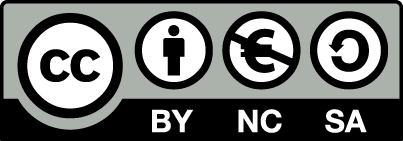 [1] http://creativecommons.org/licenses/by-nc-sa/4.0/ 
Ως Μη Εμπορική ορίζεται η χρήση:
που δεν περιλαμβάνει άμεσο ή έμμεσο οικονομικό όφελος από την χρήση του έργου, για το διανομέα του έργου και αδειοδόχο
που δεν περιλαμβάνει οικονομική συναλλαγή ως προϋπόθεση για τη χρήση ή πρόσβαση στο έργο
που δεν προσπορίζει στο διανομέα του έργου και αδειοδόχο έμμεσο οικονομικό όφελος (π.χ. διαφημίσεις) από την προβολή του έργου σε διαδικτυακό τόπο
Ο δικαιούχος μπορεί να παρέχει στον αδειοδόχο ξεχωριστή άδεια να χρησιμοποιεί το έργο για εμπορική χρήση, εφόσον αυτό του ζητηθεί.
Επεξήγηση όρων χρήσης έργων τρίτων
Δεν επιτρέπεται η επαναχρησιμοποίηση του έργου, παρά μόνο εάν ζητηθεί εκ νέου άδεια από το δημιουργό.
©
διαθέσιμο με άδεια CC-BY
Επιτρέπεται η επαναχρησιμοποίηση του έργου και η δημιουργία παραγώγων αυτού με απλή αναφορά του δημιουργού.
διαθέσιμο με άδεια CC-BY-SA
Επιτρέπεται η επαναχρησιμοποίηση του έργου με αναφορά του δημιουργού, και διάθεση του έργου ή του παράγωγου αυτού με την ίδια άδεια.
διαθέσιμο με άδεια CC-BY-ND
Επιτρέπεται η επαναχρησιμοποίηση του έργου με αναφορά του δημιουργού. 
Δεν επιτρέπεται η δημιουργία παραγώγων του έργου.
διαθέσιμο με άδεια CC-BY-NC
Επιτρέπεται η επαναχρησιμοποίηση του έργου με αναφορά του δημιουργού. 
Δεν επιτρέπεται η εμπορική χρήση του έργου.
Επιτρέπεται η επαναχρησιμοποίηση του έργου με αναφορά του δημιουργού
και διάθεση του έργου ή του παράγωγου αυτού με την ίδια άδεια.
Δεν επιτρέπεται η εμπορική χρήση του έργου.
διαθέσιμο με άδεια CC-BY-NC-SA
διαθέσιμο με άδεια CC-BY-NC-ND
Επιτρέπεται η επαναχρησιμοποίηση του έργου με αναφορά του δημιουργού.
Δεν επιτρέπεται η εμπορική χρήση του έργου και η δημιουργία παραγώγων του.
διαθέσιμο με άδεια 
CC0 Public Domain
Επιτρέπεται η επαναχρησιμοποίηση του έργου, η δημιουργία παραγώγων αυτού και η εμπορική του χρήση, χωρίς αναφορά του δημιουργού.
Επιτρέπεται η επαναχρησιμοποίηση του έργου, η δημιουργία παραγώγων αυτού και η εμπορική του χρήση, χωρίς αναφορά του δημιουργού.
διαθέσιμο ως κοινό κτήμα
χωρίς σήμανση
Συνήθως δεν επιτρέπεται η επαναχρησιμοποίηση του έργου.
45
Διατήρηση Σημειωμάτων
Οποιαδήποτε αναπαραγωγή ή διασκευή του υλικού θα πρέπει να συμπεριλαμβάνει:
το Σημείωμα Αναφοράς
το Σημείωμα Αδειοδότησης
τη δήλωση Διατήρησης Σημειωμάτων
το Σημείωμα Χρήσης Έργων Τρίτων (εφόσον υπάρχει)
μαζί με τους συνοδευόμενους υπερσυνδέσμους.
Σημείωμα Χρήσης Έργων Τρίτων
Το Έργο αυτό κάνει χρήση περιεχομένου από τα ακόλουθα έργα:
Κοινωνιολογία, Οι Βασικές Έννοιες, Michael Hughes, Carolyn J. Kroehler, Εισαγωγή και επιστημονική επιμέλεια Θεόδωρος Ιωσηφίδης, Εκδόσεις Κριτική, 2007
Χρηματοδότηση
Το παρόν εκπαιδευτικό υλικό έχει αναπτυχθεί στo πλαίσιo του εκπαιδευτικού έργου του διδάσκοντα.
Το έργο «Ανοικτά Ακαδημαϊκά Μαθήματα στο ΤΕΙ Αθήνας» έχει χρηματοδοτήσει μόνο την αναδιαμόρφωση του εκπαιδευτικού υλικού. 
Το έργο υλοποιείται στο πλαίσιο του Επιχειρησιακού Προγράμματος «Εκπαίδευση και Δια Βίου Μάθηση» και συγχρηματοδοτείται από την Ευρωπαϊκή Ένωση (Ευρωπαϊκό Κοινωνικό Ταμείο) και από εθνικούς πόρους.
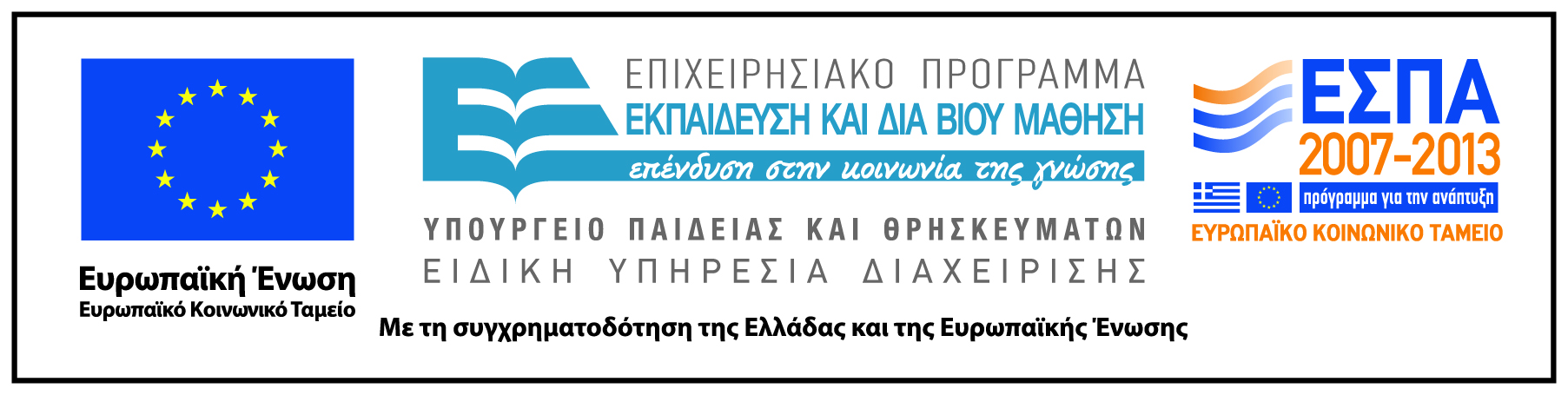